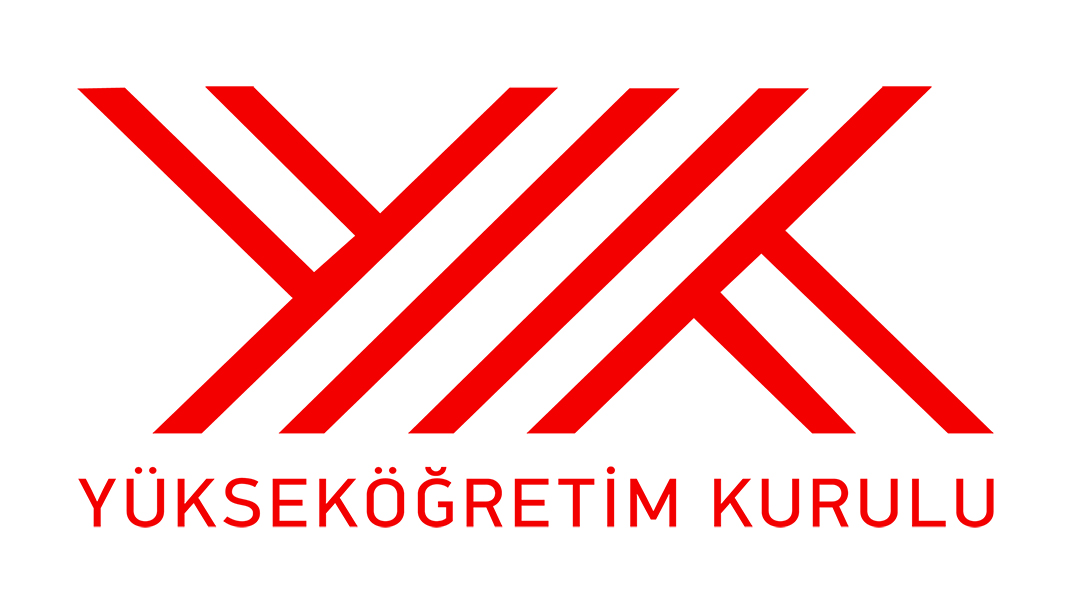 OTİZMLİ GENÇLER İÇİN ÖNLİSANS PROGRAM ÖRNEK VE ÖNERİSİ
PROF. DR. ESRA MACAROĞLU AKGÜL
İSTANBUL MEDİPOL ÜNİVERSİTESİ EĞİTİM FAKÜLTESİ
İÇERİK
Neden Otizmli gençler ?
Ülkemizde genç ve otizmli olmak
Yurt dışı ön lisans program örnekleri
Ülkemiz için bir öneri
ESRA MACAROĞLU AKGÜL- Yükseköğretimde Engelsiz Ufuklar Çalıştayı
OTİZM ÖNLİSANS PROGRAM ÖNERİSİ
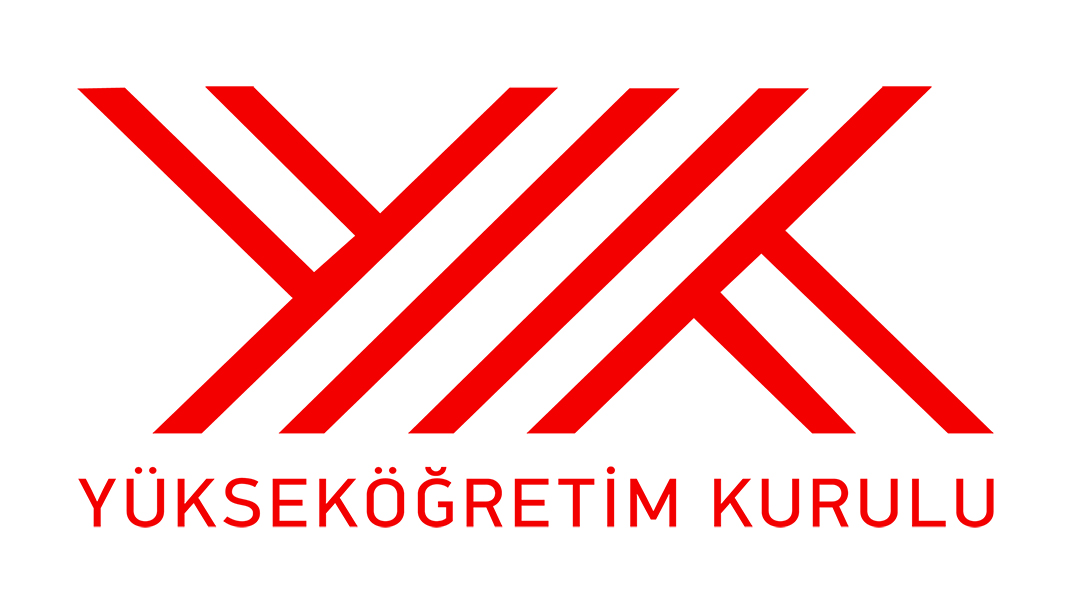 Neden otizmli gençler?
Engelli / özel gereksinimli bireyler arasında ulaşılması en zor olan grup otizmli bireylerdir.  
Eğitim alanında da kaynaştırma/ bütünleştirme çalışmalarına en az katılımı olan gruptur.
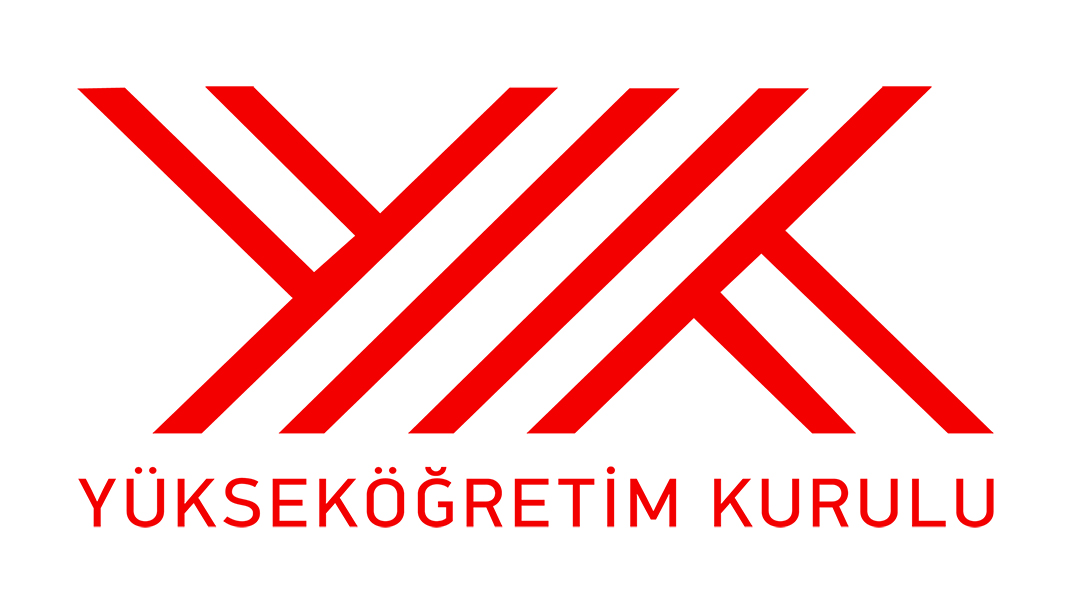 ESRA MACAROĞLU AKGÜL- Yükseköğretimde Engelsiz Ufuklar Çalıştayı OTİZM ÖNLİSANS PROGRAM ÖNERİSİ
Neden otizmli gençler
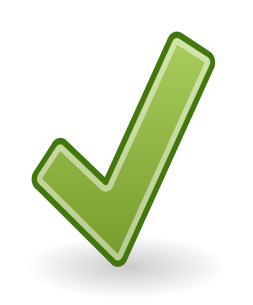 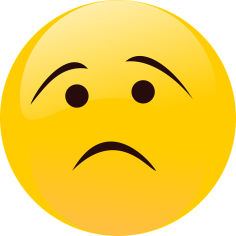 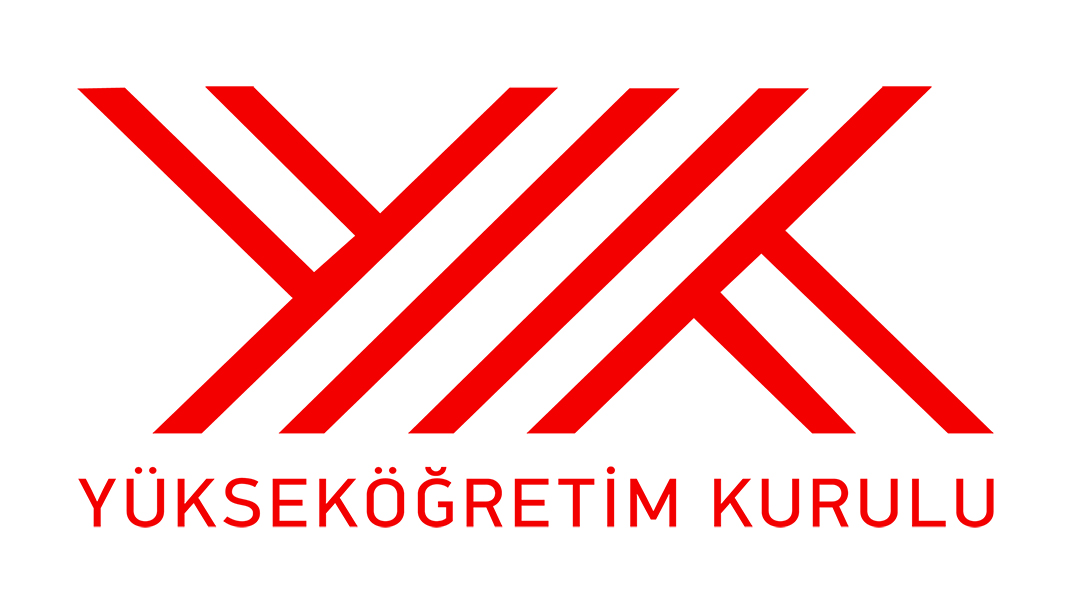 ESRA MACAROĞLU AKGÜL- Yükseköğretimde Engelsiz Ufuklar Çalıştayı OTİZM ÖNLİSANS PROGRAM ÖNERİSİ
Ülkemizde genç ve otizmli olmak
Hedef kitle
rehabilitasyon merkezlerinde, evde
Önlisans veya yetenek sınavıyla girilen lisans programlarında
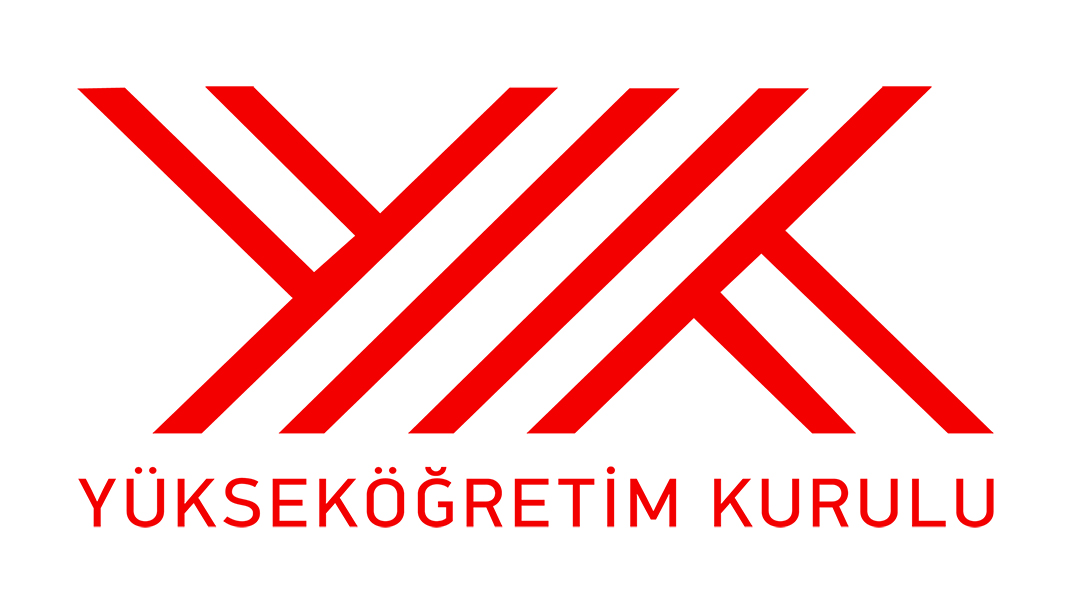 ESRA MACAROĞLU AKGÜL- Yükseköğretimde Engelsiz Ufuklar Çalıştayı OTİZM ÖNLİSANS PROGRAM ÖNERİSİ
Yurt dışı ön lisans program örnekleri
Iowa Üniversitesi REACH Programı
Cincinnati Üniversitesi IMPACT innovation Programı
Dakota State Üniversitesi STRONG Programı
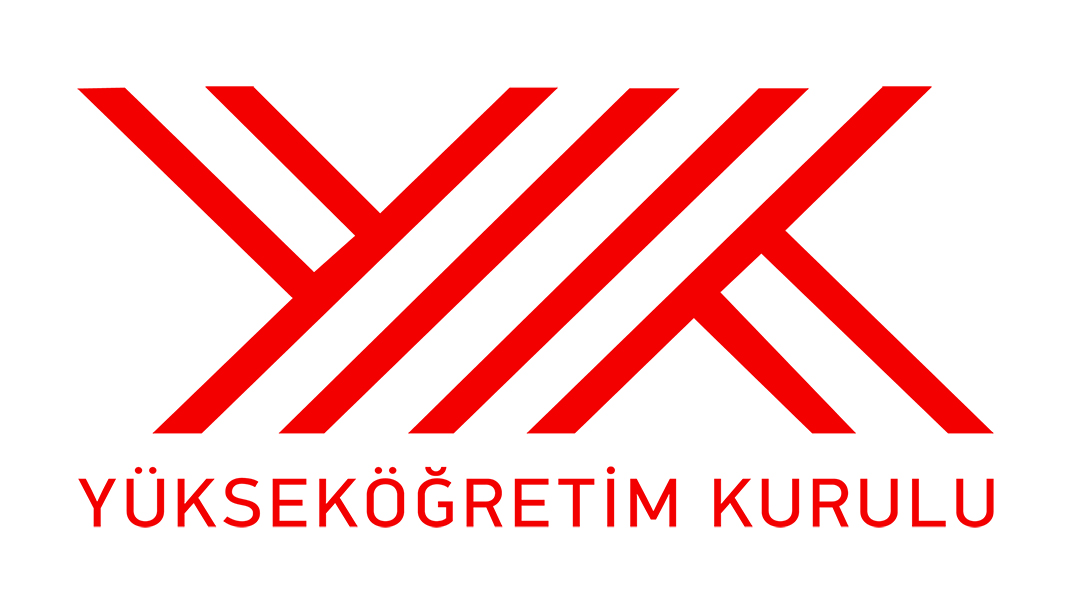 ESRA MACAROĞLU AKGÜL- Yükseköğretimde Engelsiz Ufuklar Çalıştayı OTİZM ÖNLİSANS PROGRAM ÖNERİSİ
İOWA ÜNİVERSİTESİ REACH PROGRAMI
ESRA MACAROĞLU AKGÜL- Yükseköğretimde Engelsiz Ufuklar Çalıştayı OTİZM ÖNLİSANS PROGRAM ÖNERİSİ
İOWA ÜNİVERSİTESİ REACH PROGRAMI
Reach programı Iowa Üniversitesi tarafından otizmli, zihinsel engelli ve öğrenme güçlüğü olan bireylerin yetişkinliğe geçiş programı olarak tasarlanmıştır.
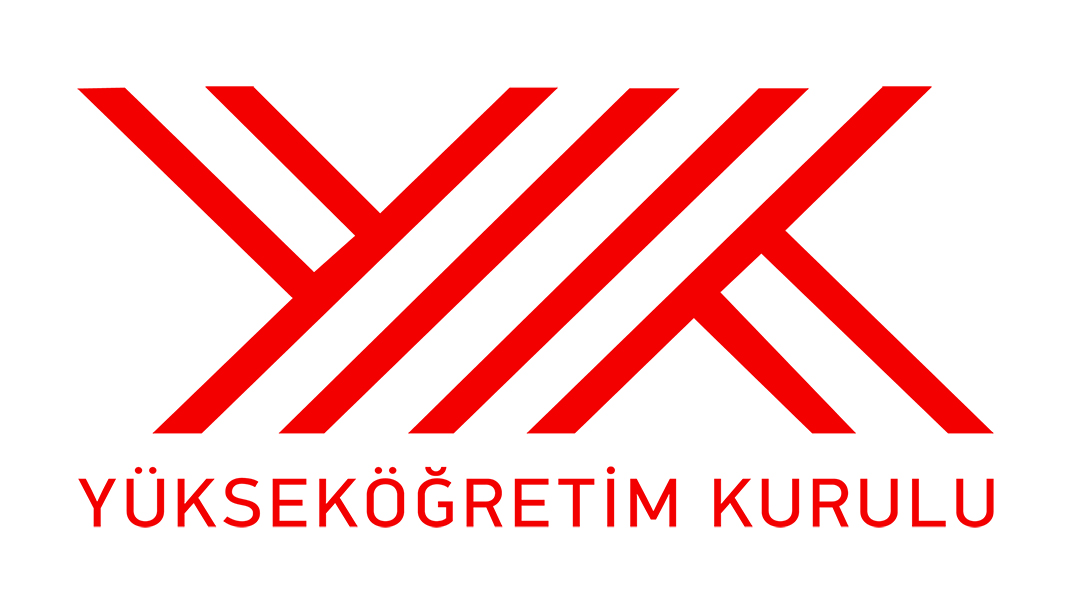 ESRA MACAROĞLU AKGÜL- Yükseköğretimde Engelsiz Ufuklar Çalıştayı OTİZM ÖNLİSANS PROGRAM ÖNERİSİ
İOWA ÜNİVERSİTESİ REACH PROGRAMI
Program öğrencilerini akademik gelişim, kariyer gelişimi, yaşam becerileri ve iş ve toplumsal yaşama geçiş konularında destekleyecek alanlardan oluşturulmuştur
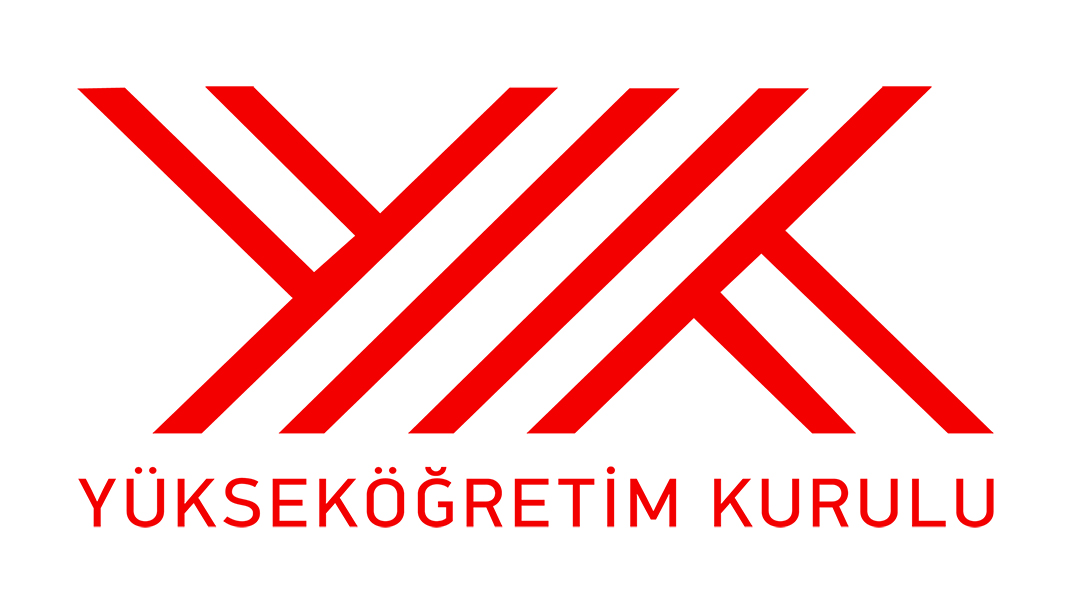 ESRA MACAROĞLU AKGÜL- Yükseköğretimde Engelsiz Ufuklar Çalıştayı OTİZM ÖNLİSANS PROGRAM ÖNERİSİ
İOWA ÜNİVERSİTESİ REACH PROGRAMI
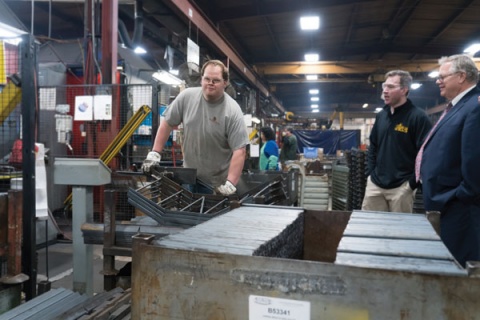 Programın vizyonu engelli bireyleri bağımsız, kendi kendine yeten bireyler haline getirmektir
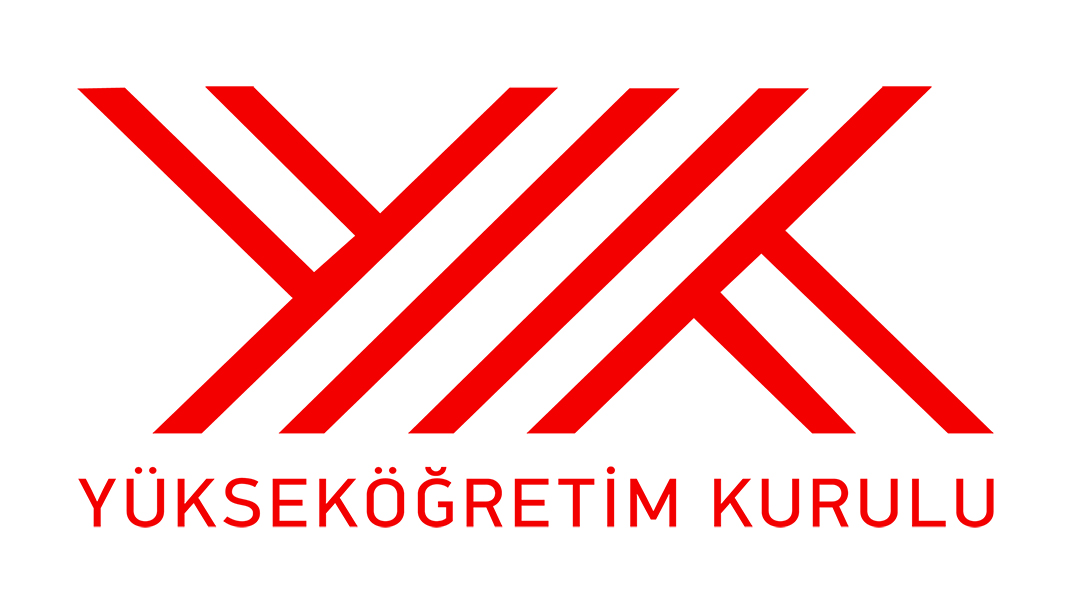 ESRA MACAROĞLU AKGÜL- Yükseköğretimde Engelsiz Ufuklar Çalıştayı OTİZM ÖNLİSANS PROGRAM ÖNERİSİ
İOWA ÜNİVERSİTESİ REACH PROGRAMI
ana özelliği kapsayıcı eğitim sınıflarında gerçek yaşam uygulamalarına yer verilmesidir. 
yer alan tüm dersler, 21. Yüzyılın bağımsız yaşamı, öğrenci adanmışlığı ve akademik beceri gelişimi odaklıdır.
Okuma, yazma, sağlık ve hijyen, teknoloji, finans gibi günlük yaşam için gerekli becerilerin öğretimine yönelik programda REACH öğrencileri kampüsteki akranları ile ortak sınıflarda da bulunmaktadırlar
Tüm öğrenciler hem bireysel danışmanlık almaktadırlar hem de küçük sınıflarda öğrenim görmektedirler
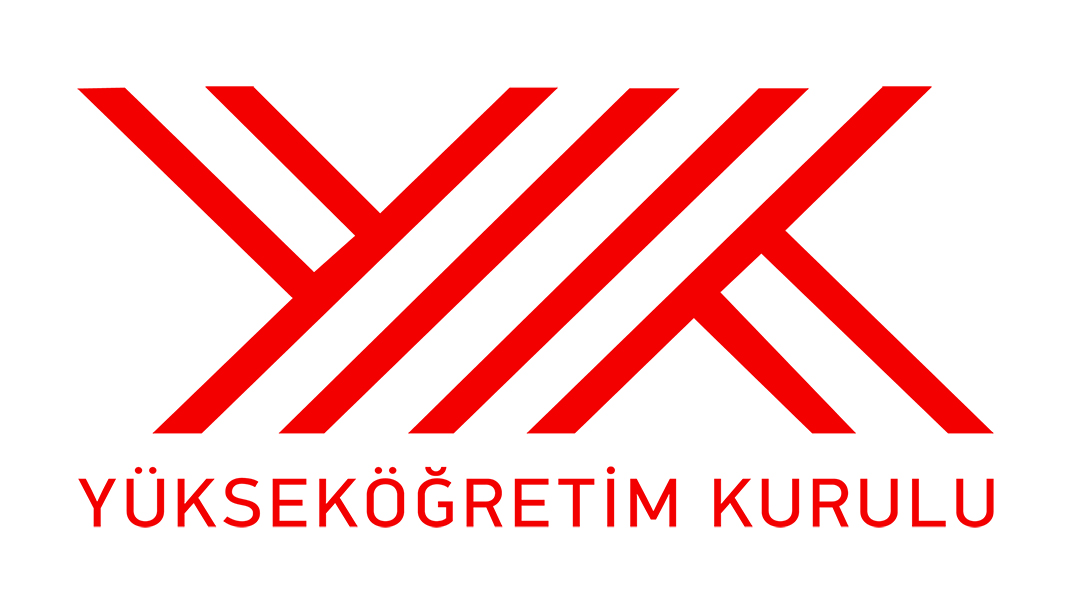 ESRA MACAROĞLU AKGÜL- Yükseköğretimde Engelsiz Ufuklar Çalıştayı OTİZM ÖNLİSANS PROGRAM ÖNERİSİ
İOWA ÜNİVERSİTESİ REACH PROGRAMI
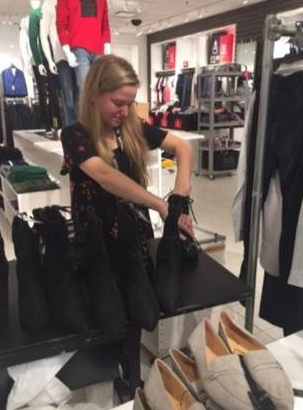 Programın ilk yılında meslek seçimi yapılıp 
seçilen meslekte kampus içi stajlar yapılmakta, 
ikinci yılında ise gönüllü veya ücretli olarak kampus içi veya toplum içinde gerçek iş deneyimleri yaşanmaktadır.
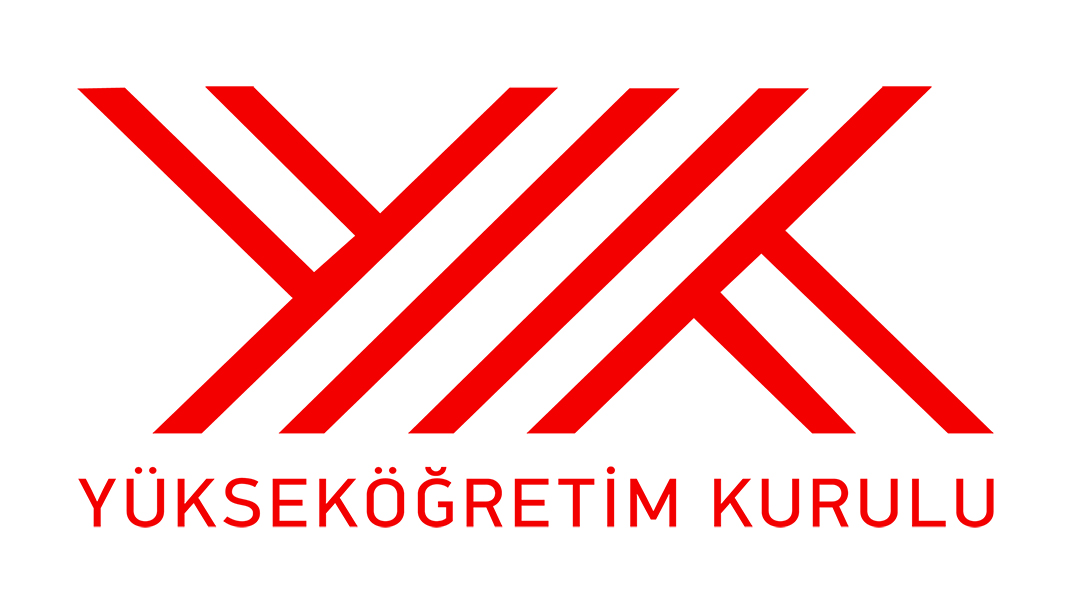 ESRA MACAROĞLU AKGÜL- Yükseköğretimde Engelsiz Ufuklar Çalıştayı OTİZM ÖNLİSANS PROGRAM ÖNERİSİ
İOWA ÜNİVERSİTESİ REACH PROGRAMI
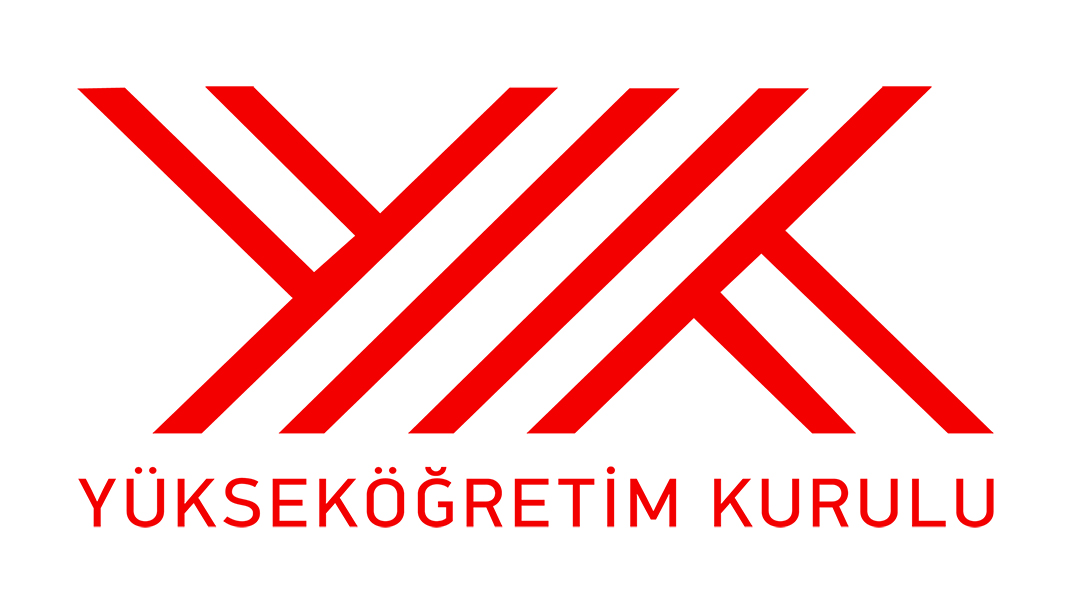 ESRA MACAROĞLU AKGÜL- Yükseköğretimde Engelsiz Ufuklar Çalıştayı OTİZM ÖNLİSANS PROGRAM ÖNERİSİ
Ülkemiz için bir öneri
MYO OTİZM ÖN LİSANS PROGRAMI
lise diploması olan ve 18- 25 yaş aralığındaki otizmli bireylere yönelik, sosyal ve bağımsız yaşama geçiş ve mesleki beceri gelişimi amaçlı 
Disiplinler arası bir program olup, 
Özel Eğitim, Beden eğitimi ve Spor ile Çocuk Gelişimi başta olmak üzere, özel gereksinimlilerle ilgili Ergoterapi, fizyoterapi, dil konuşma bozuklukları, Rehberlik ve Psikolojik Danışmanlık, Sosyal Hizmetler, Eğitim Programları ve Öğretim gibi alan uzmanlarının ders vereceği ancak bu alanlarla da sınırlı kalmayacak bir program
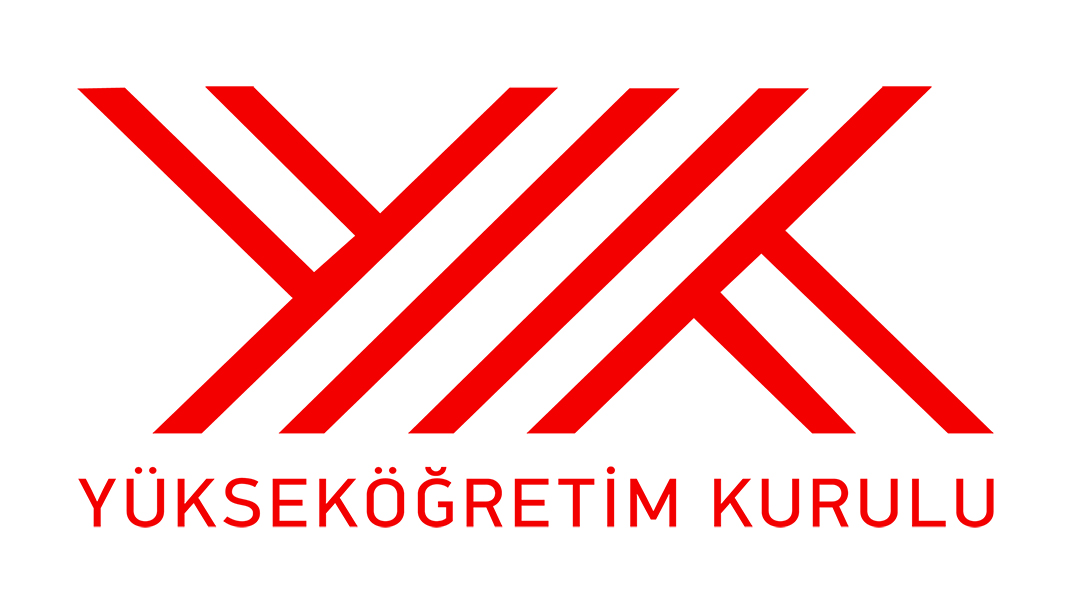 ESRA MACAROĞLU AKGÜL- Yükseköğretimde Engelsiz Ufuklar Çalıştayı OTİZM ÖNLİSANS PROGRAM ÖNERİSİ
Ülkemiz için bir öneri
Önerilen ön lisans programının
temel özelliği uygulamaya ağırlık verilecek olması, 
MYO bünyesinde oluşturulacak küçük atölyelerle iş hayatına geçiş çalışmalarını kapsayacak olması
İş koçluğu yoluyla işe yerleştirme programını kapsaması
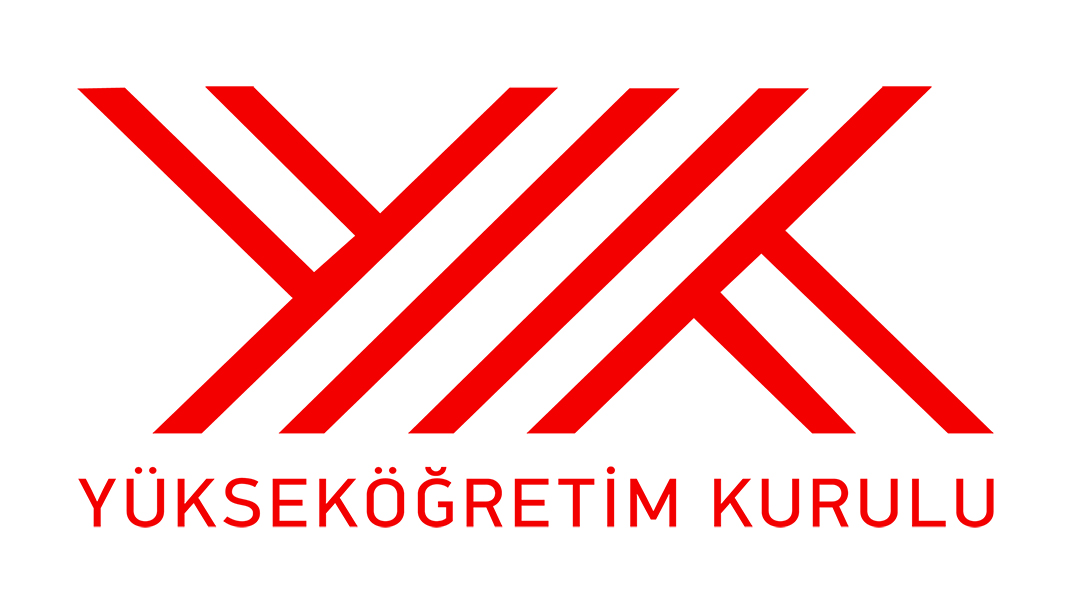 ESRA MACAROĞLU AKGÜL- Yükseköğretimde Engelsiz Ufuklar Çalıştayı OTİZM ÖNLİSANS PROGRAM ÖNERİSİ
Ülkemiz için bir öneri
Akranları ile aynı kampüs, kafe, yemekhane, sınıf, bahçe de bulunmaları
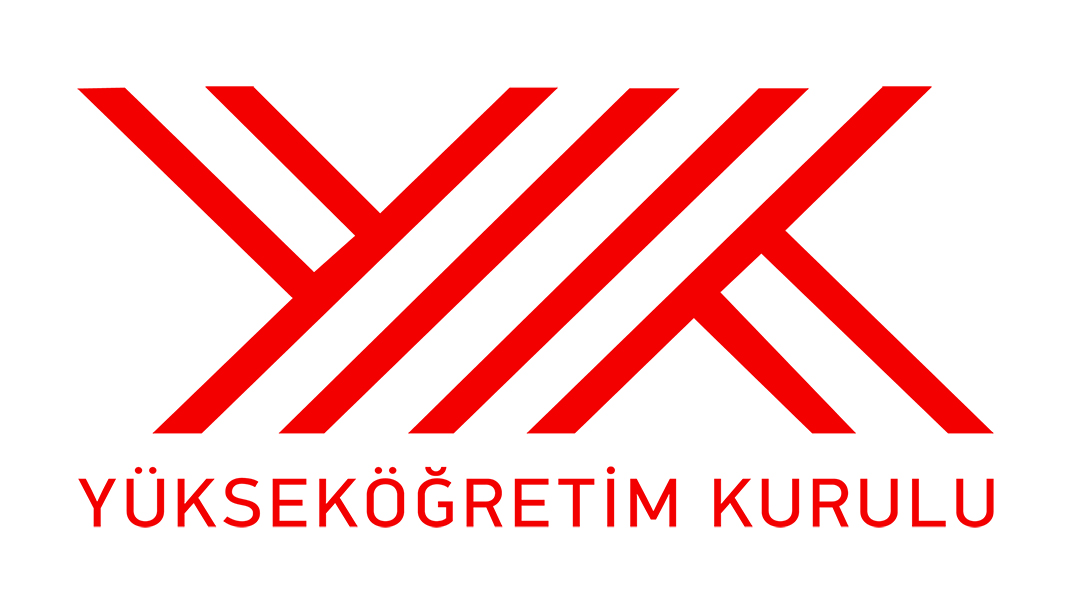 ESRA MACAROĞLU AKGÜL- Yükseköğretimde Engelsiz Ufuklar Çalıştayı OTİZM ÖNLİSANS PROGRAM ÖNERİSİ
OTİZM ÖNLİSANS PROGRAM ÖNERİSİ- neyi değiştirecek
https://youtu.be/2zLPnITzeCc
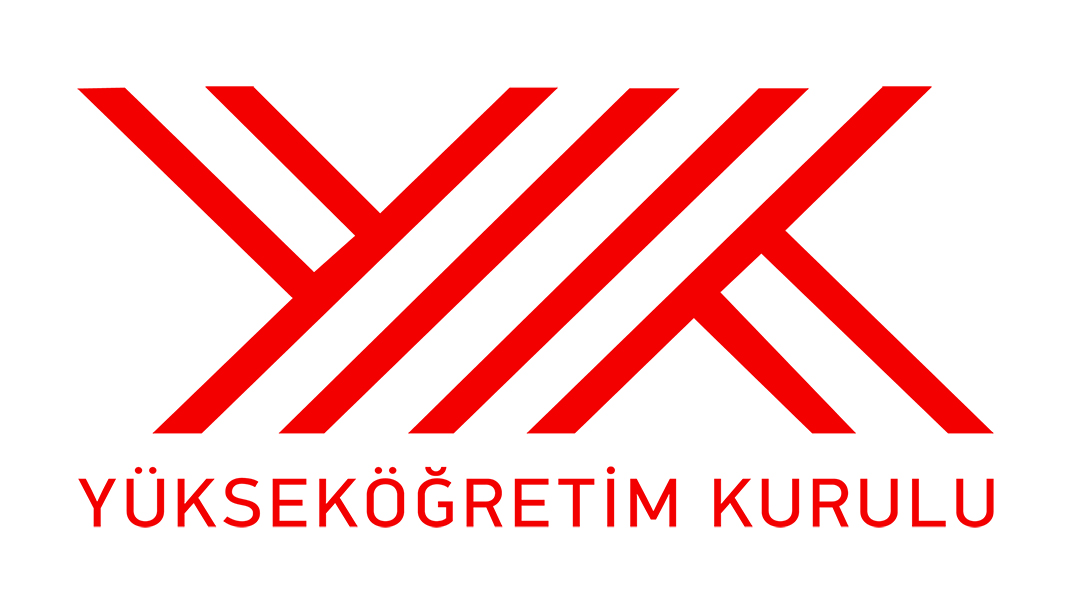 ESRA MACAROĞLU AKGÜL- Yükseköğretimde Engelsiz Ufuklar Çalıştayı OTİZM ÖNLİSANS PROGRAM ÖNERİSİ
OTİZM ÖNLİSANS PROGRAM ÖNERİSİ
Teşekkür ederim
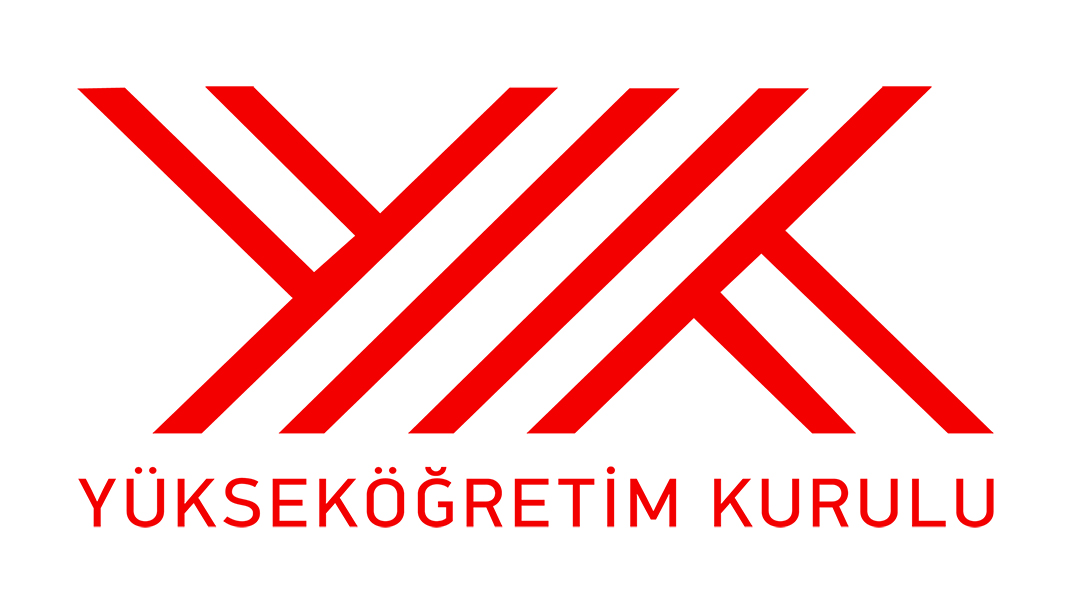 ESRA MACAROĞLU AKGÜL- Yükseköğretimde Engelsiz Ufuklar Çalıştayı OTİZM ÖNLİSANS PROGRAM ÖNERİSİ